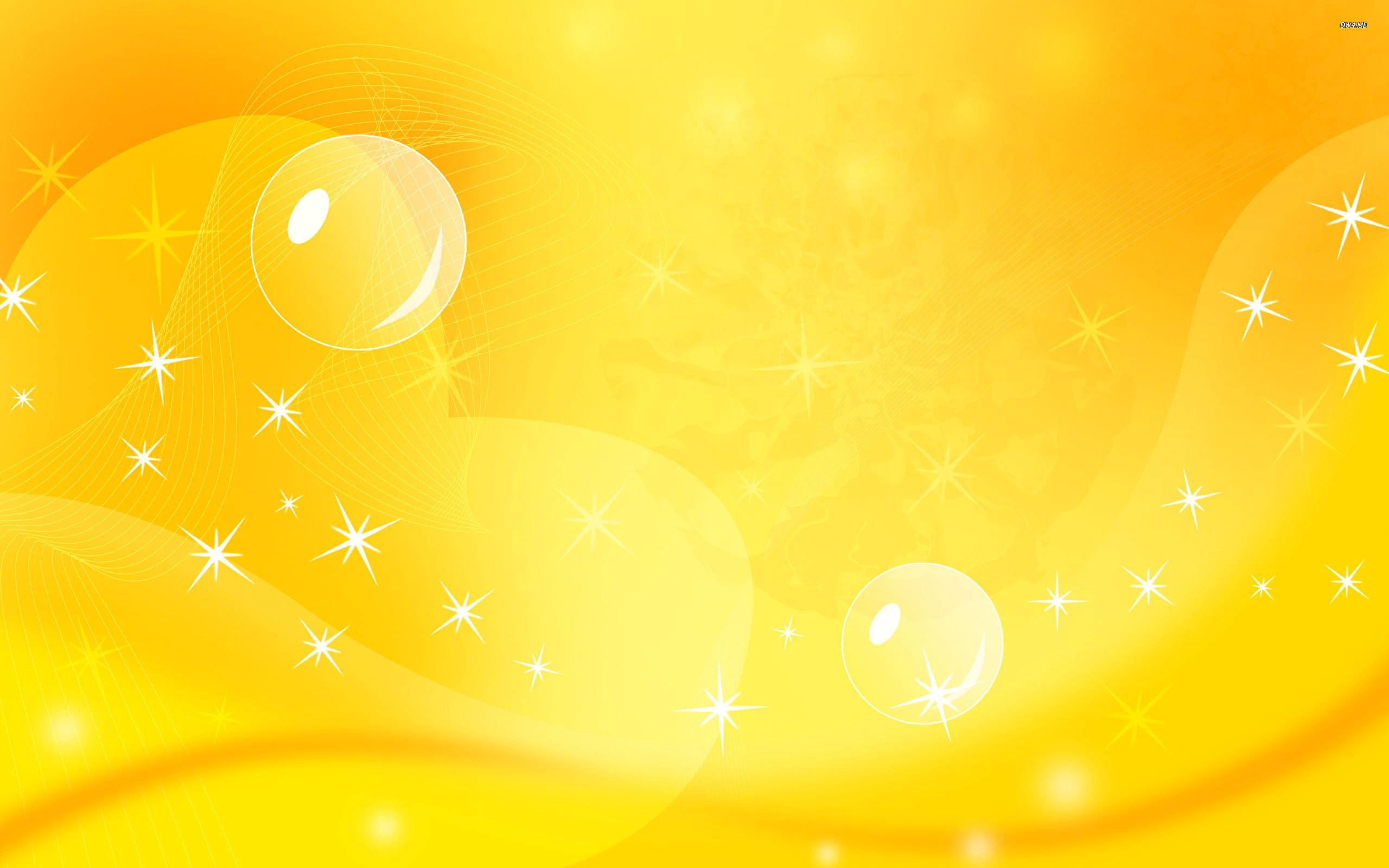 Проект «Каша-радость наша»

Цель:   узнать об овсяной каше  и её пользе.  Задачи:
Узнать, что такое каша?
Выяснить, что полезного есть в каше?
Провести эксперимент.
Узнать секрет «вкусной» каши.
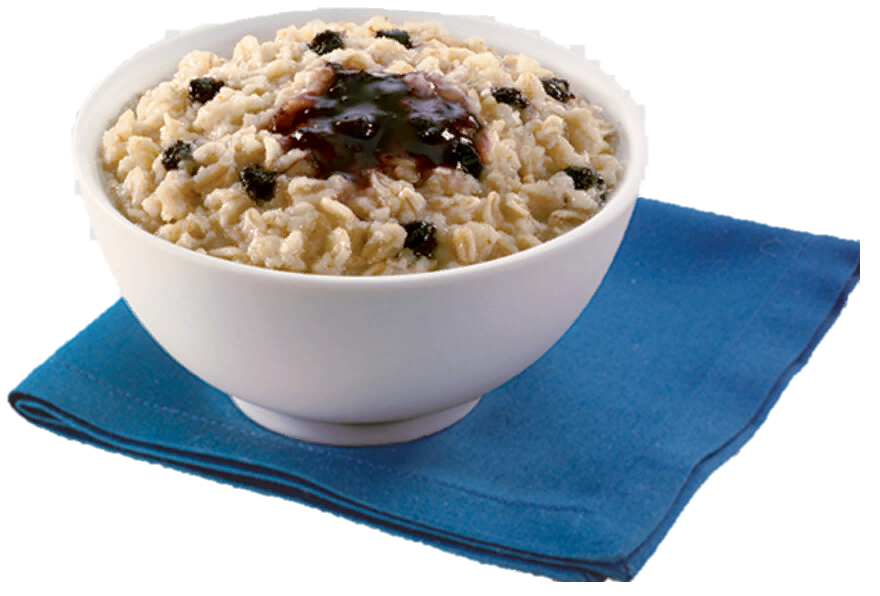 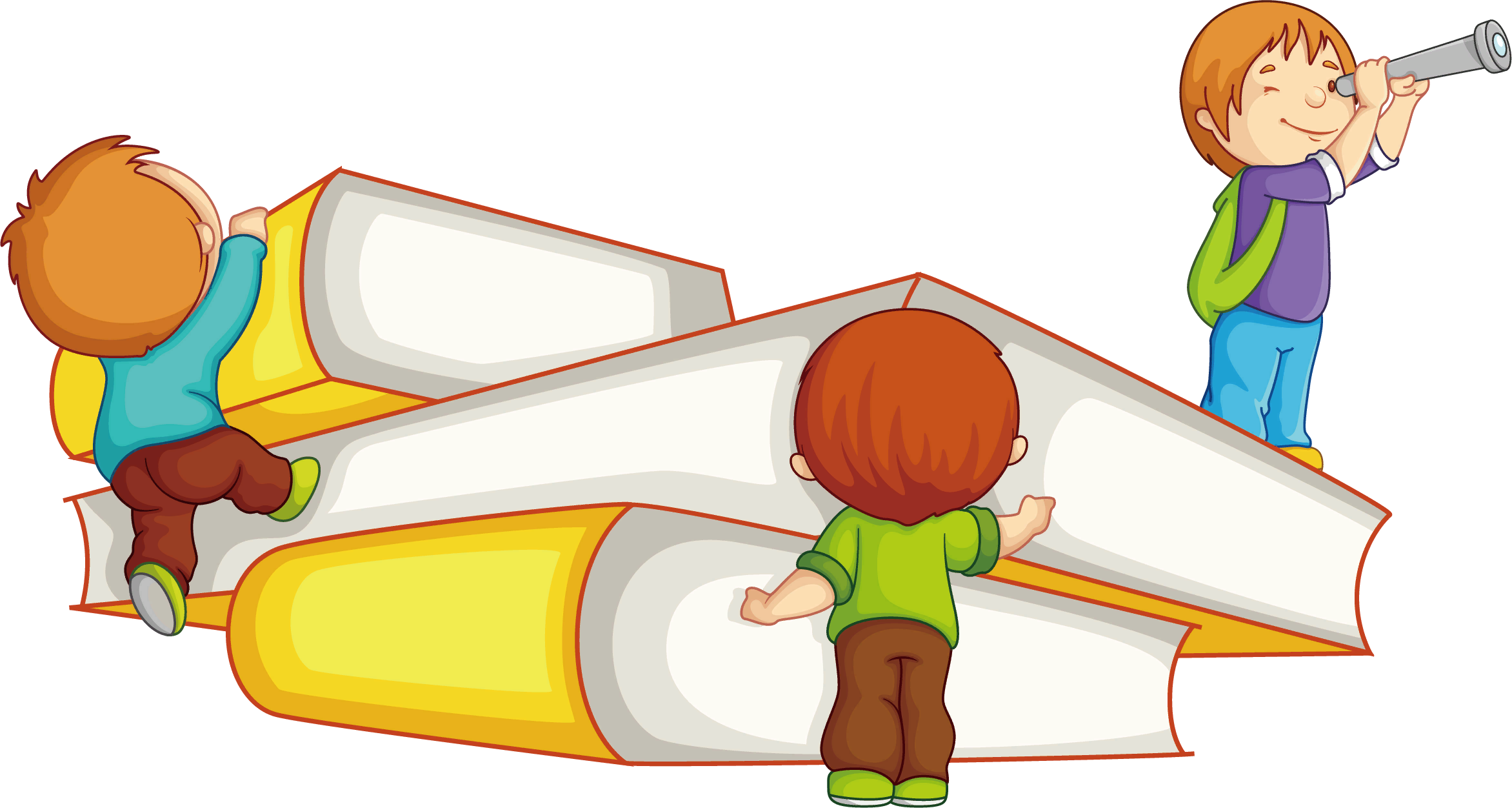 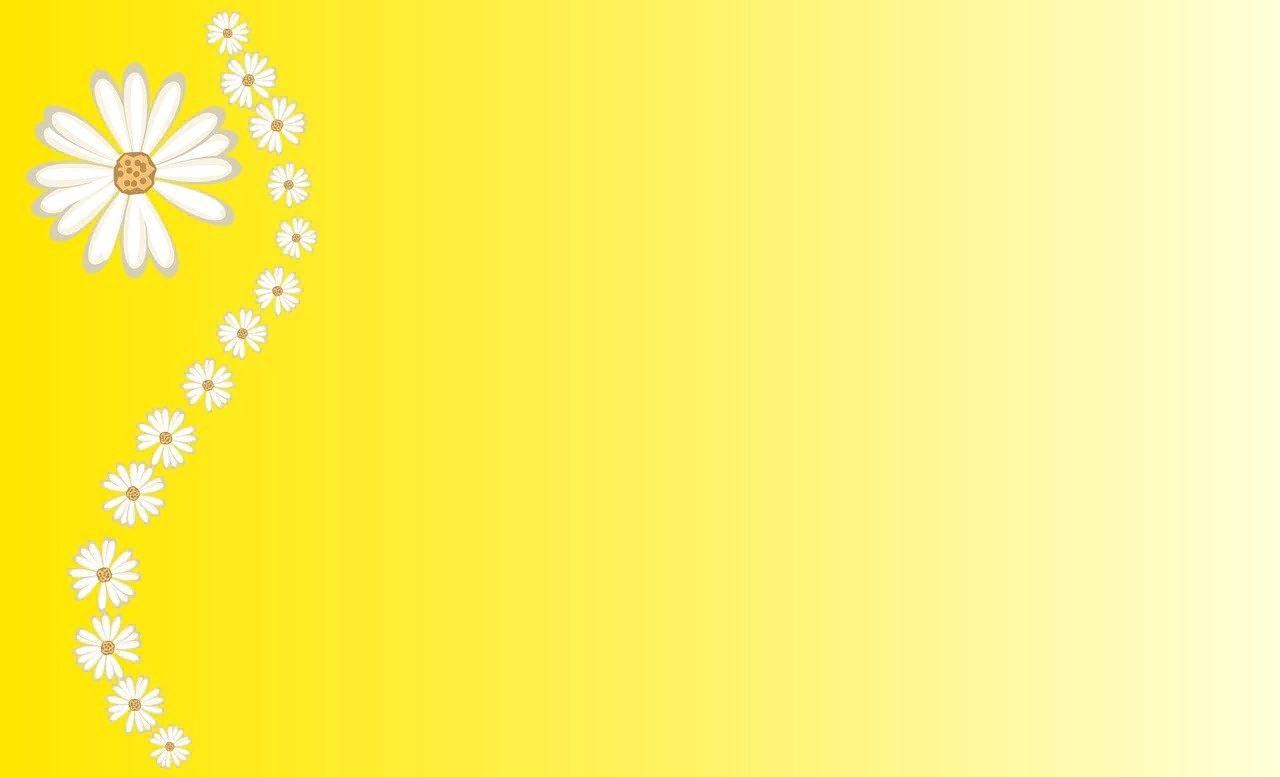 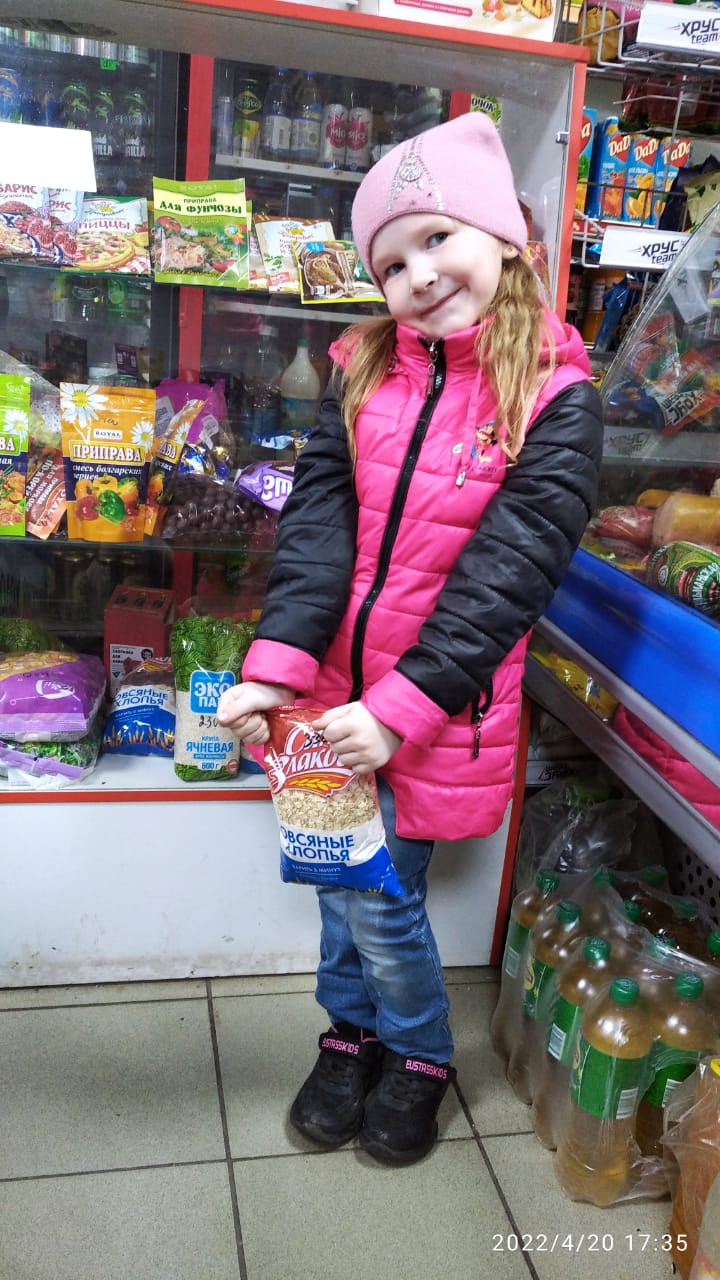 Однажды мы с мамой пошли в магазин за продуктами......
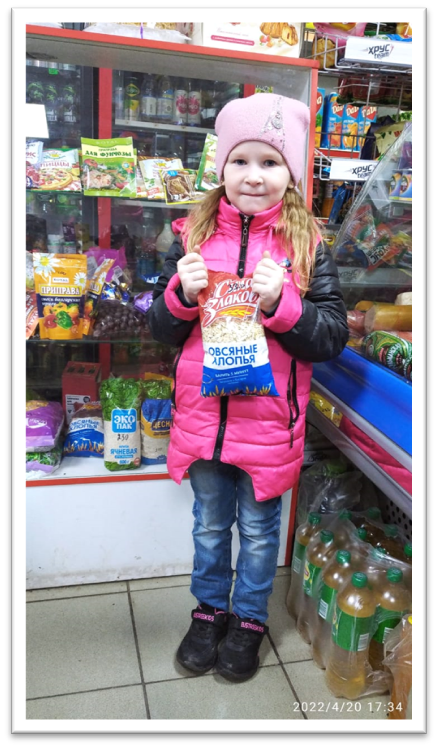 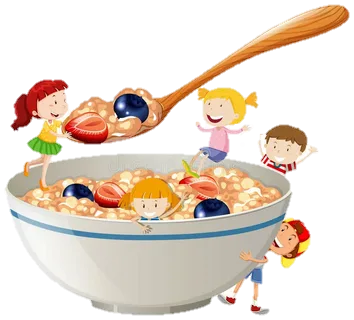 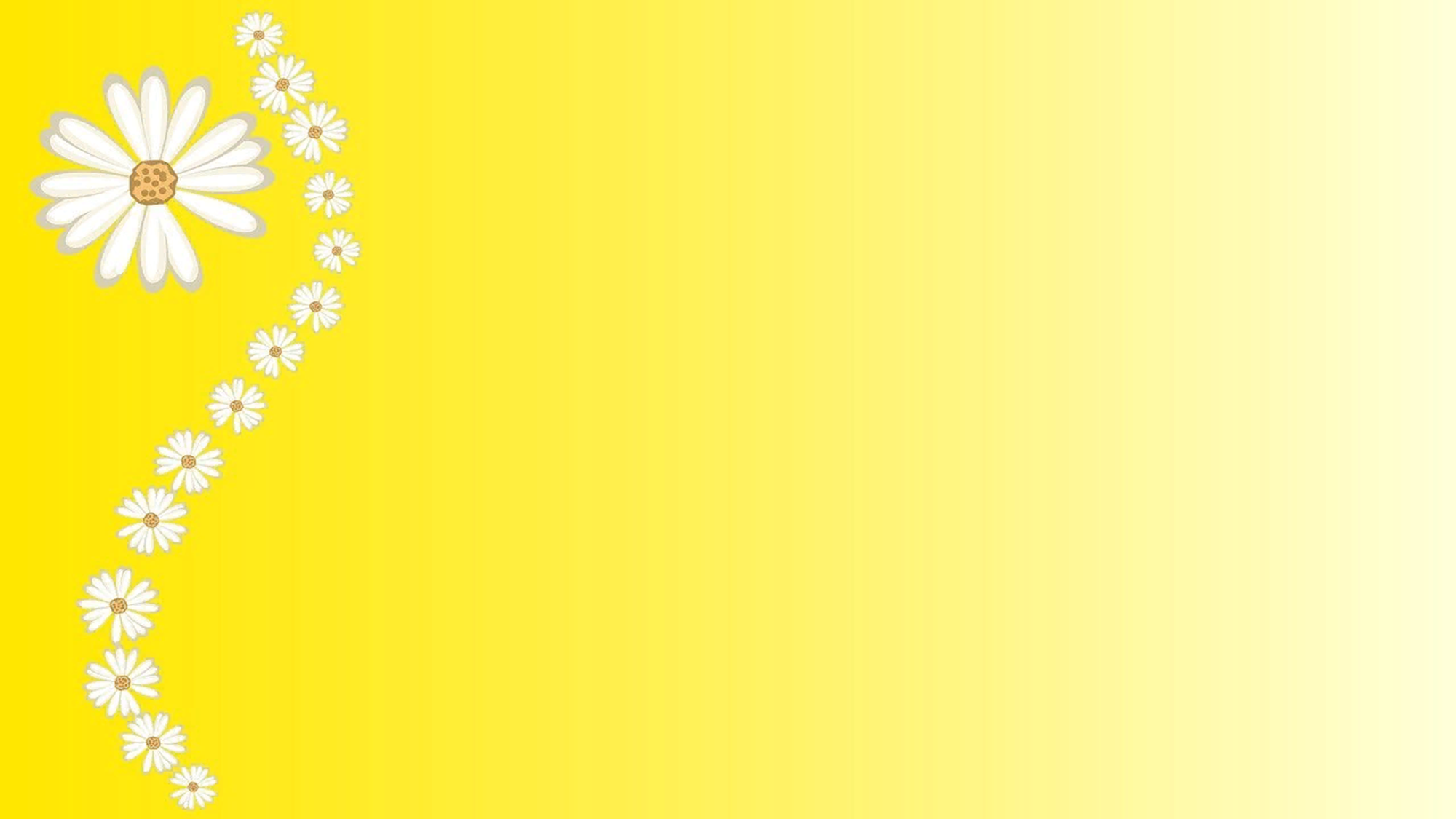 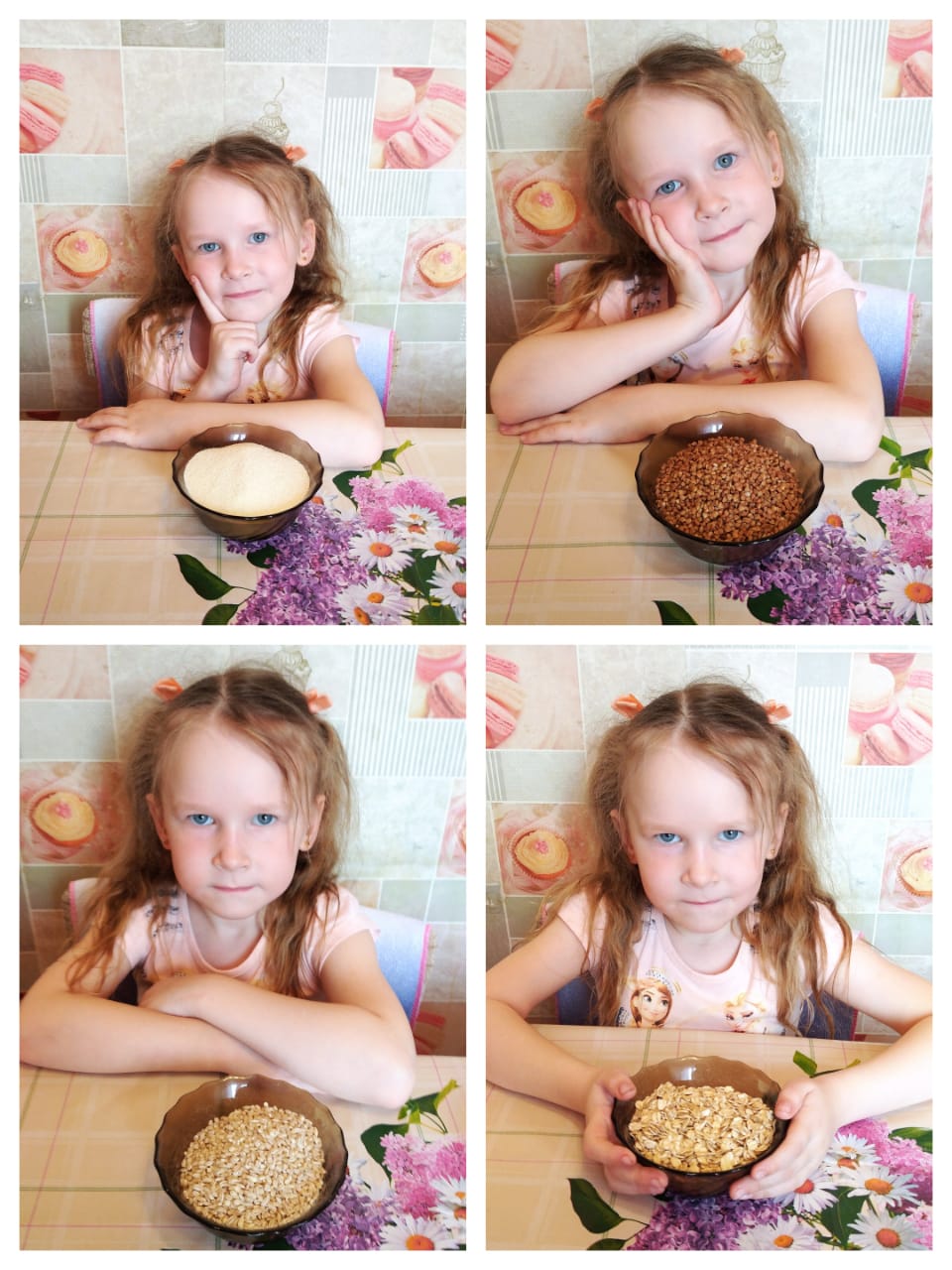 Что такое каша?
Каша появилась даже раньше хлеба. Люди собирали зерна пшеницы, овса и варили жидкий суп-похлебку, потом научились растирать зерно и стали варить кашу.

В магазине есть и другие виды каш. Мне они понравились, и я решила составить коллекцию каш.
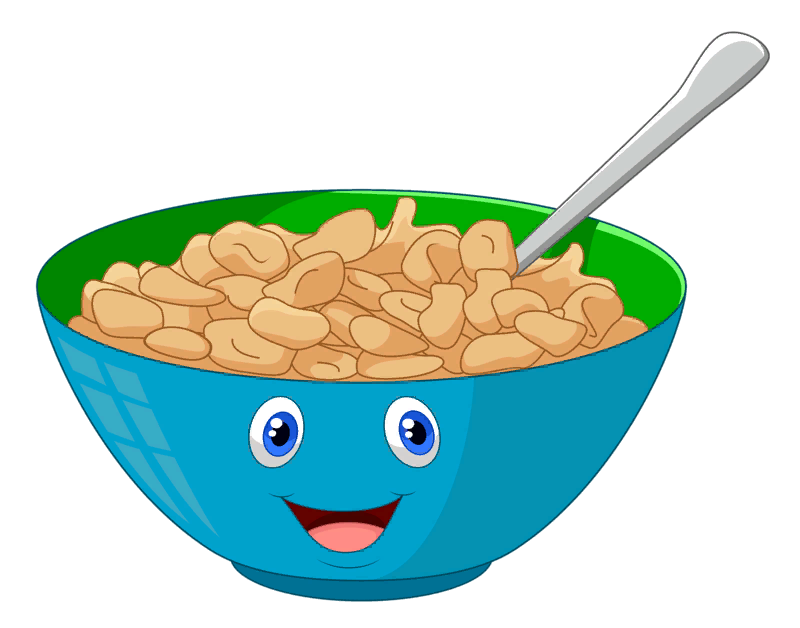 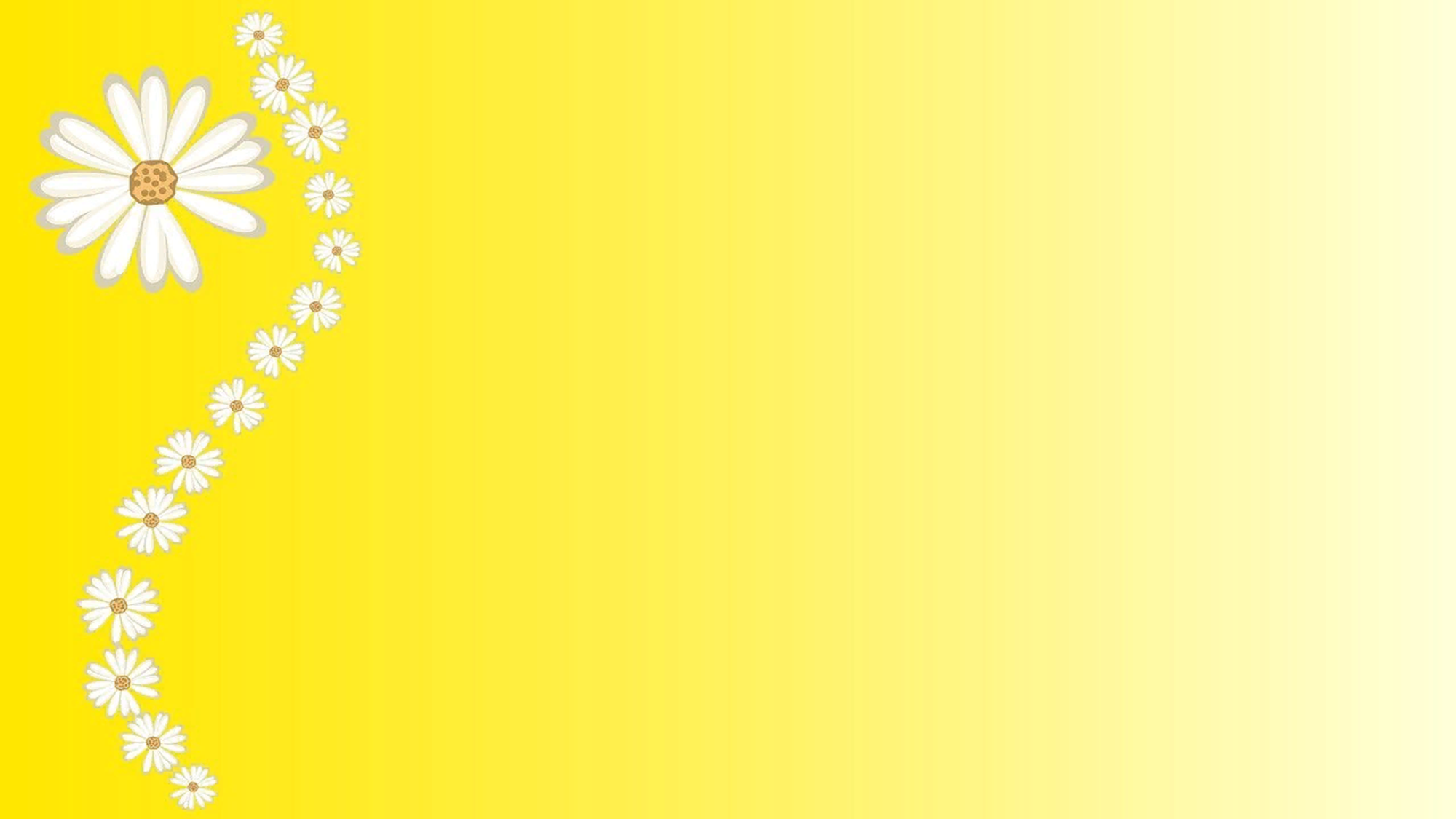 Пословицы о каше

«Хороша кашка, да мала чашка»

«Кушай кашу Геркулес- это чудо из чудес! Кушай, станешь силачом, любая гиря нипочём!» 

«Каша-мать наша»

«Кашу маслом не испортишь»
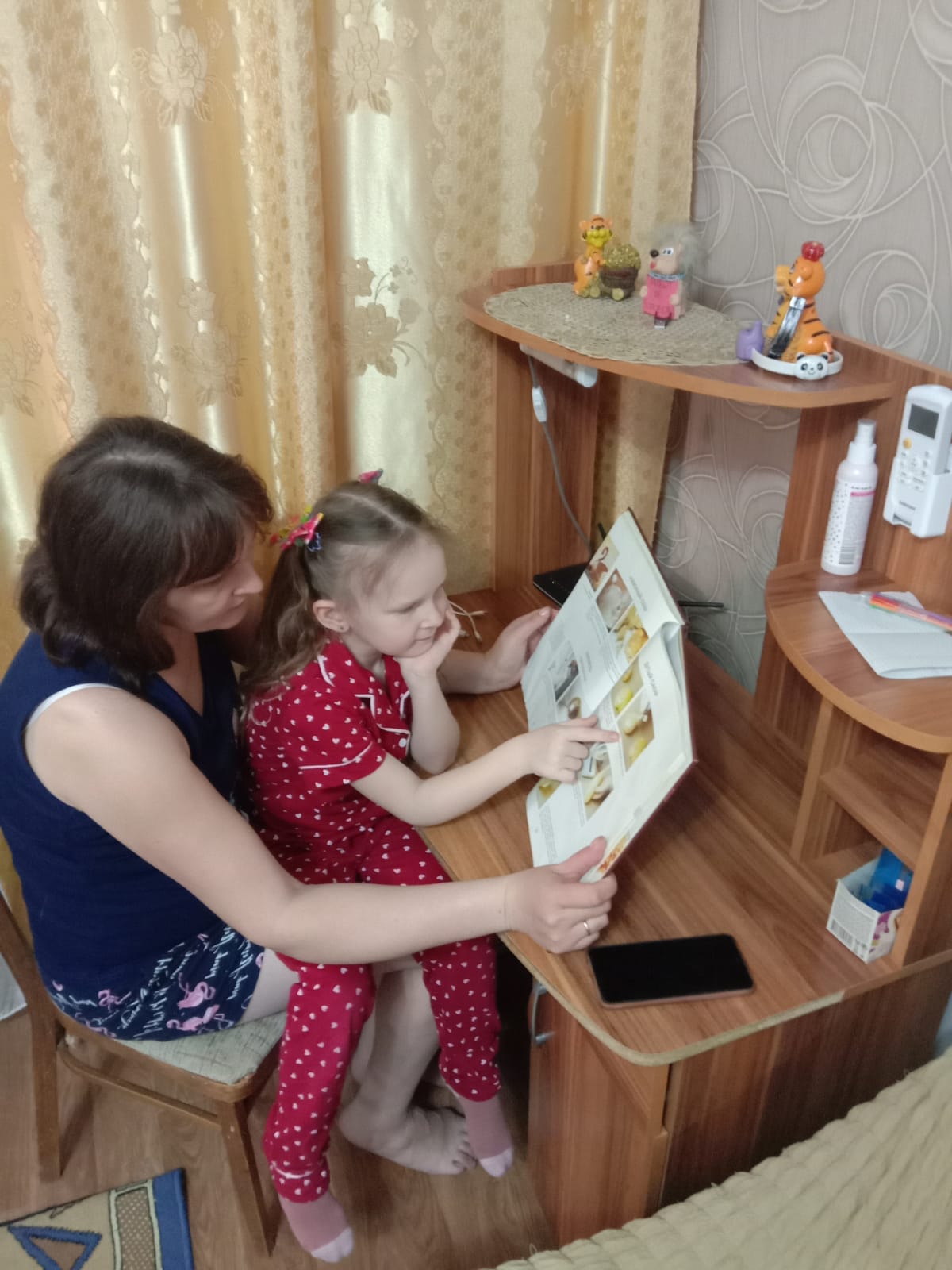 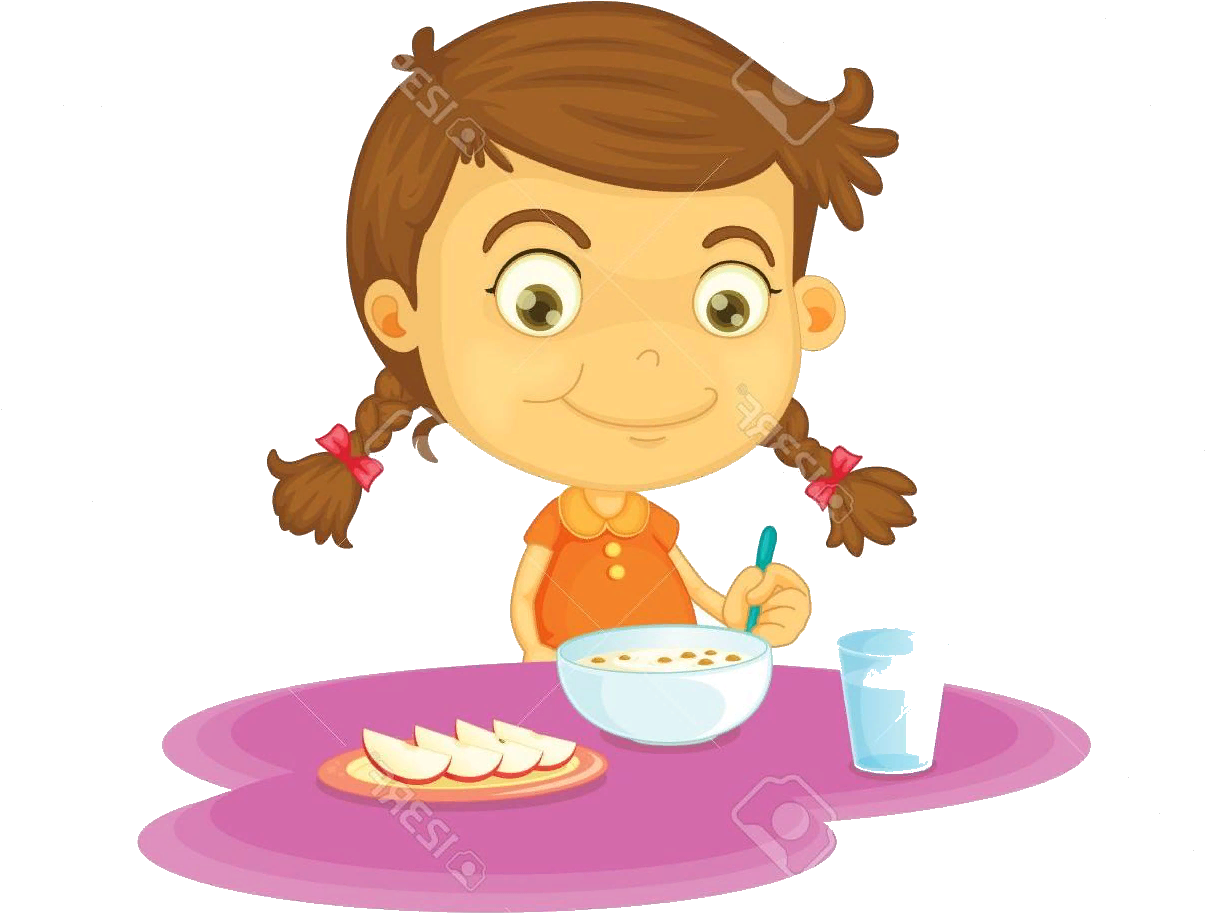 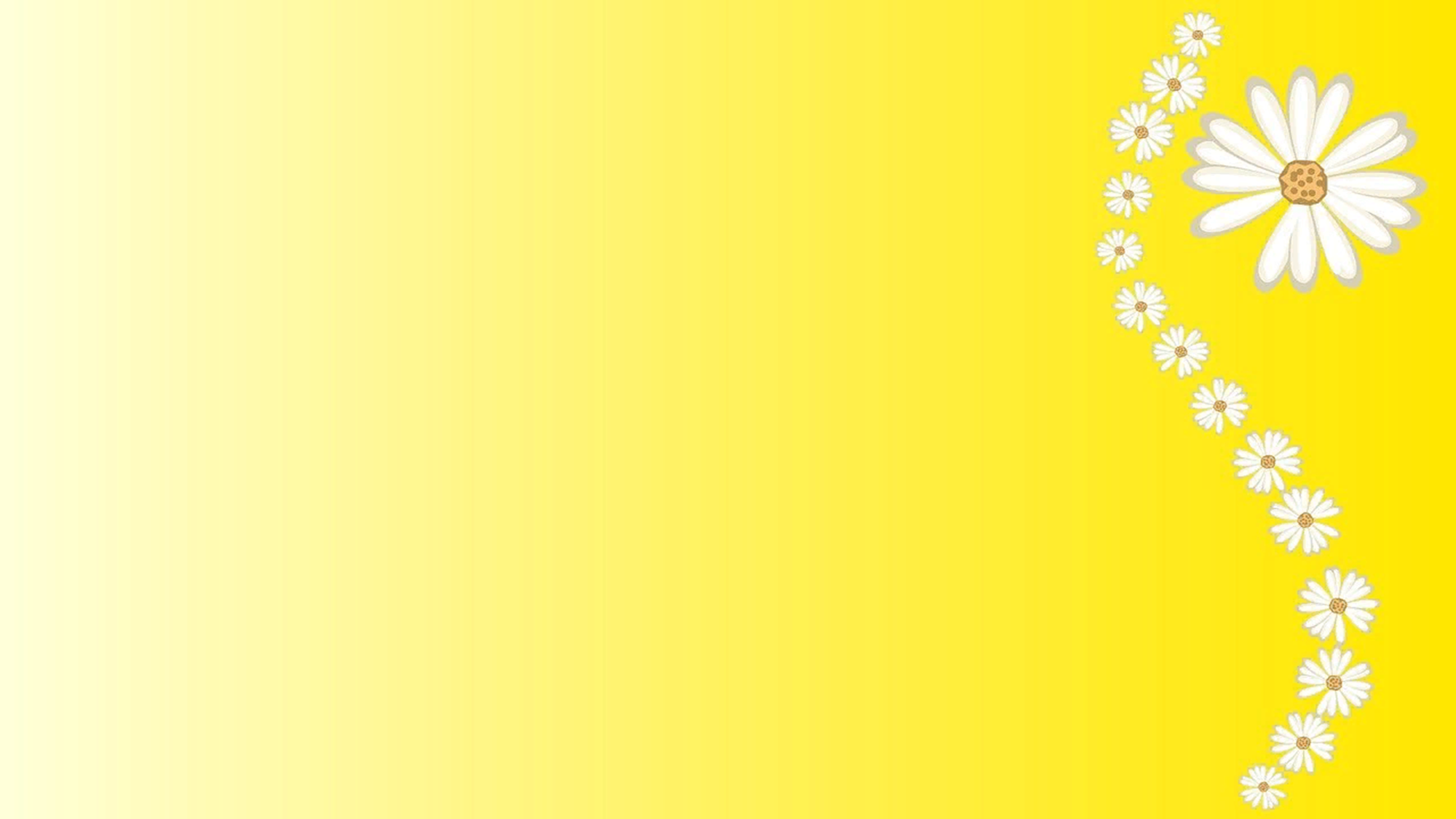 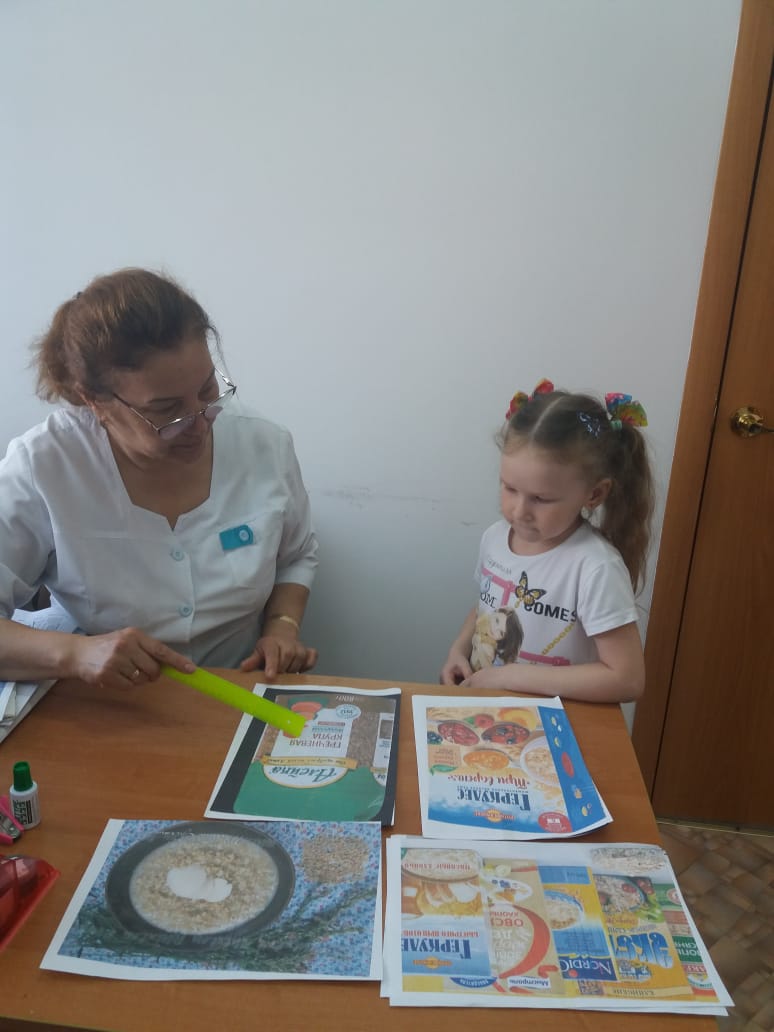 Что полезного есть в каше?

Я много узнала о каше, но меня интересовало, почему   все  говорят: «Ешьте кашу – будете здоровы!»
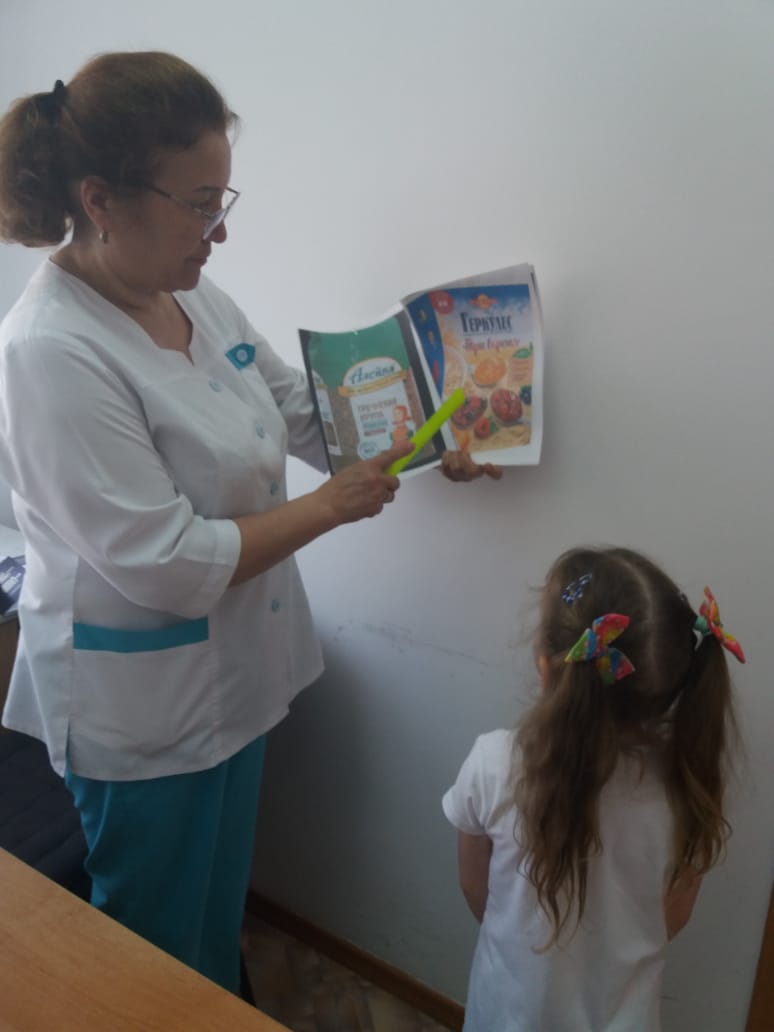 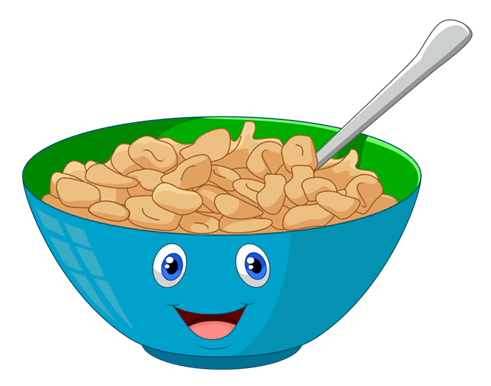 Баян Сеитовна, наша медсестра,  рассказала,  что  овсяная  каша – самая питательная.
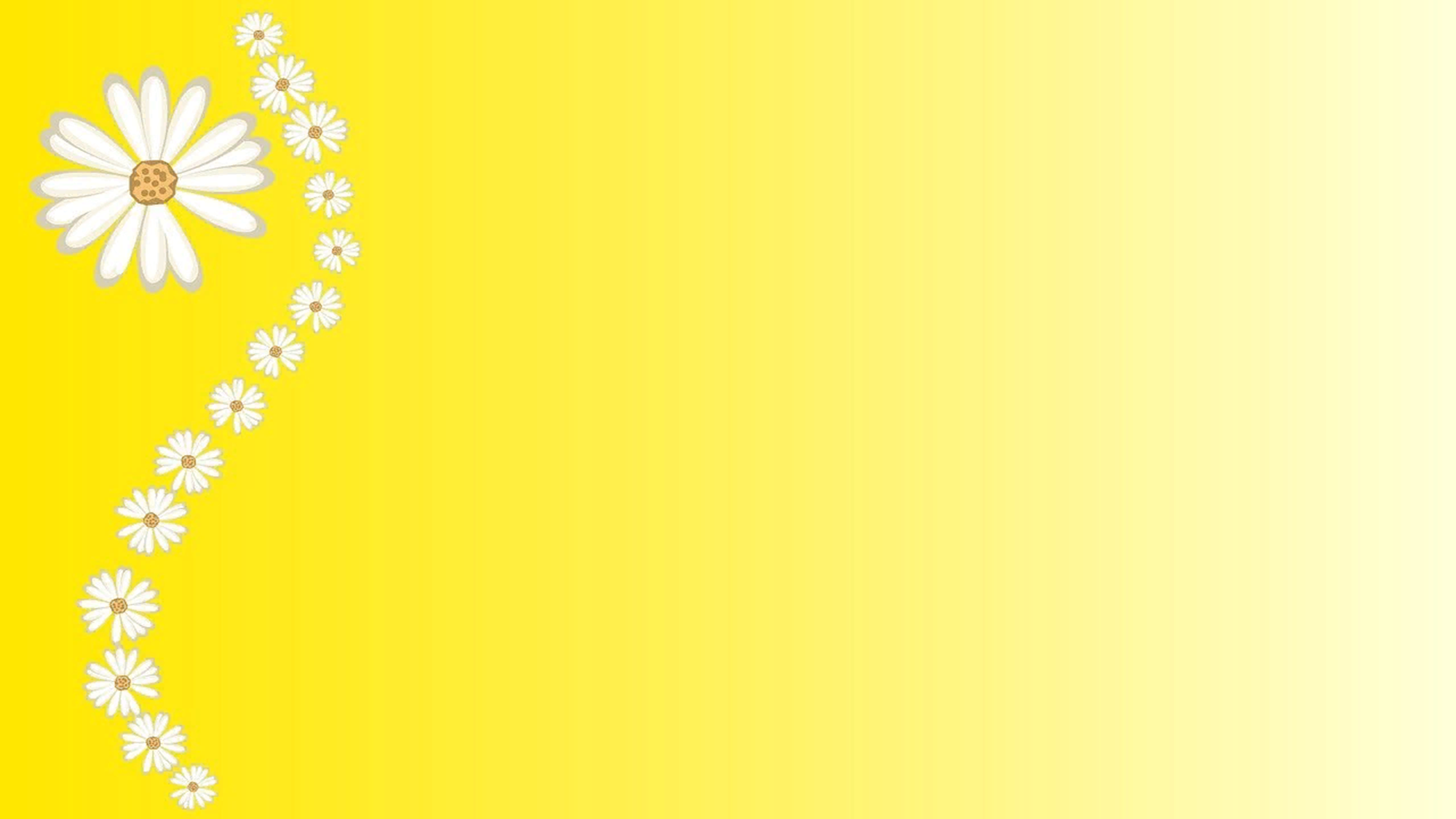 Секреты вкусной каши
Очень интересно о каше 
рассказала наш повар 
Екатерина Ивановна
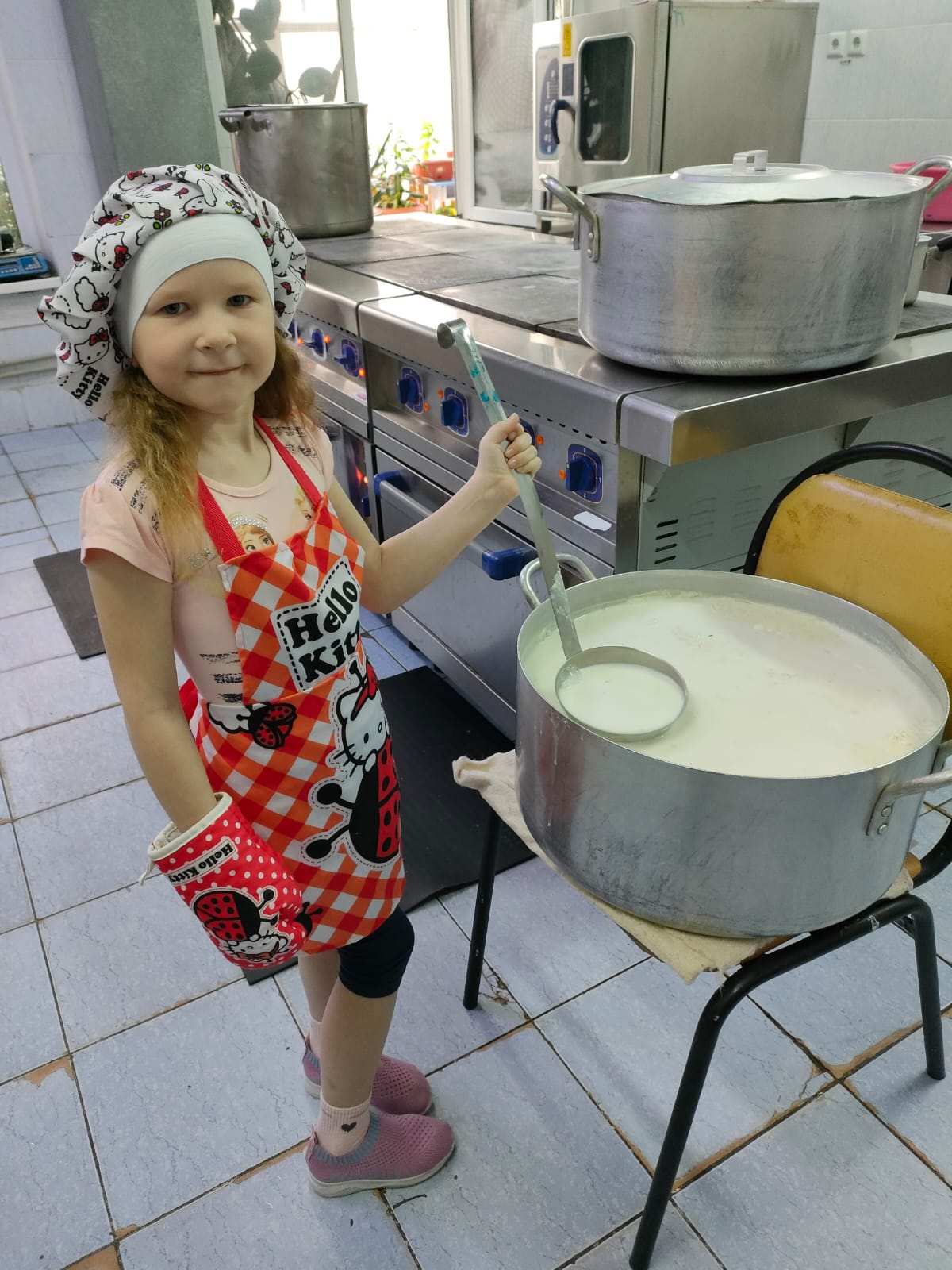 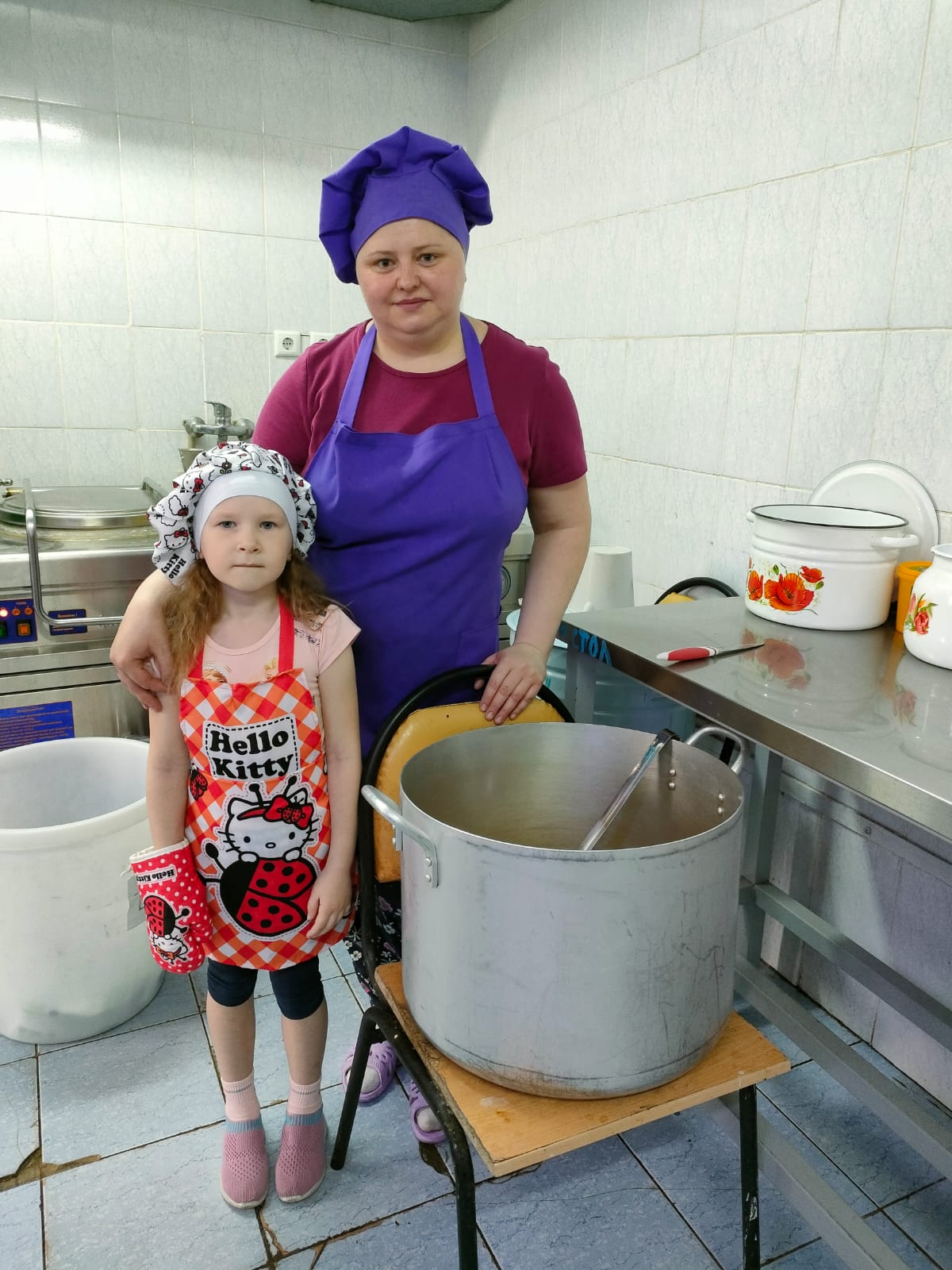 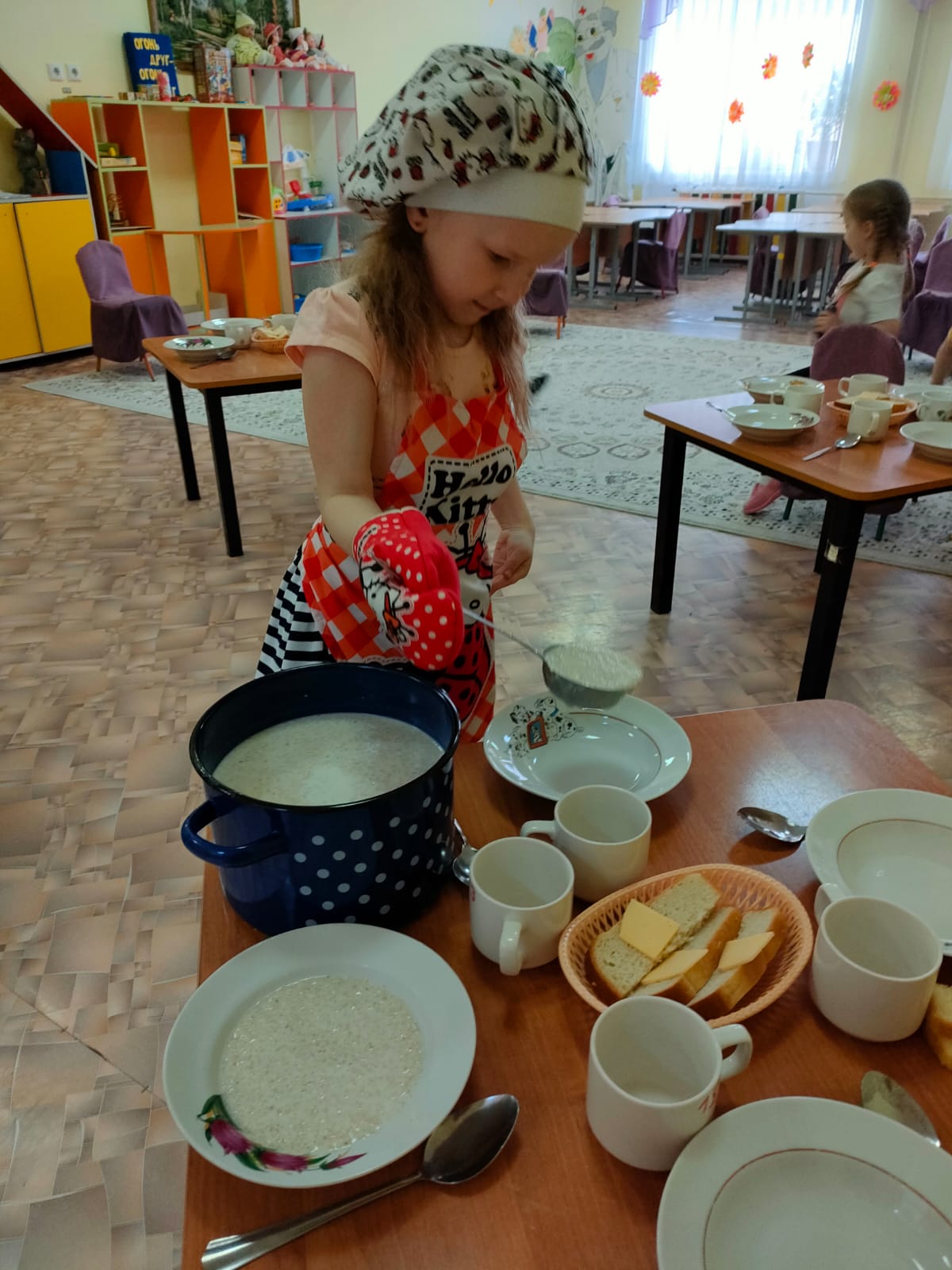 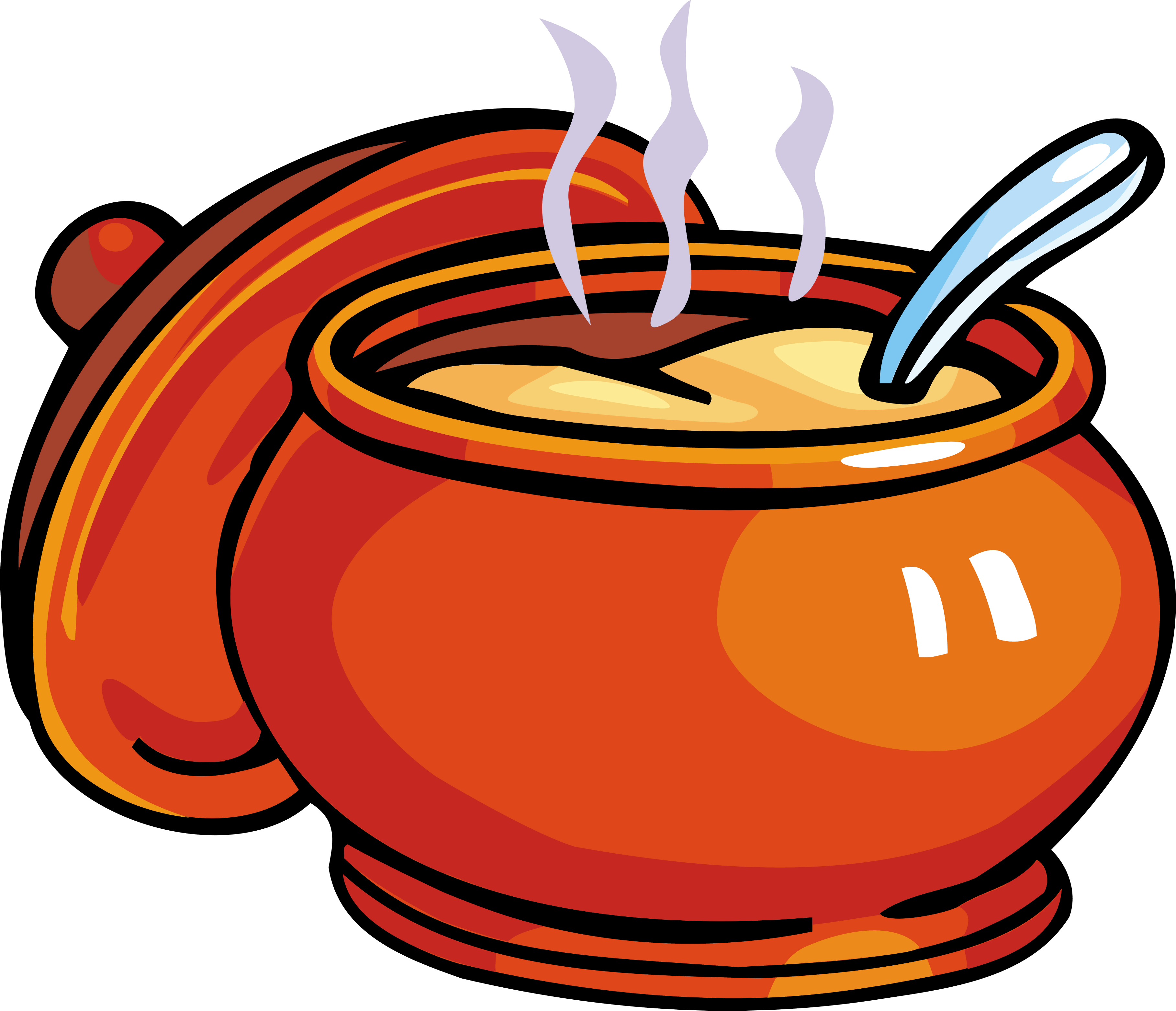 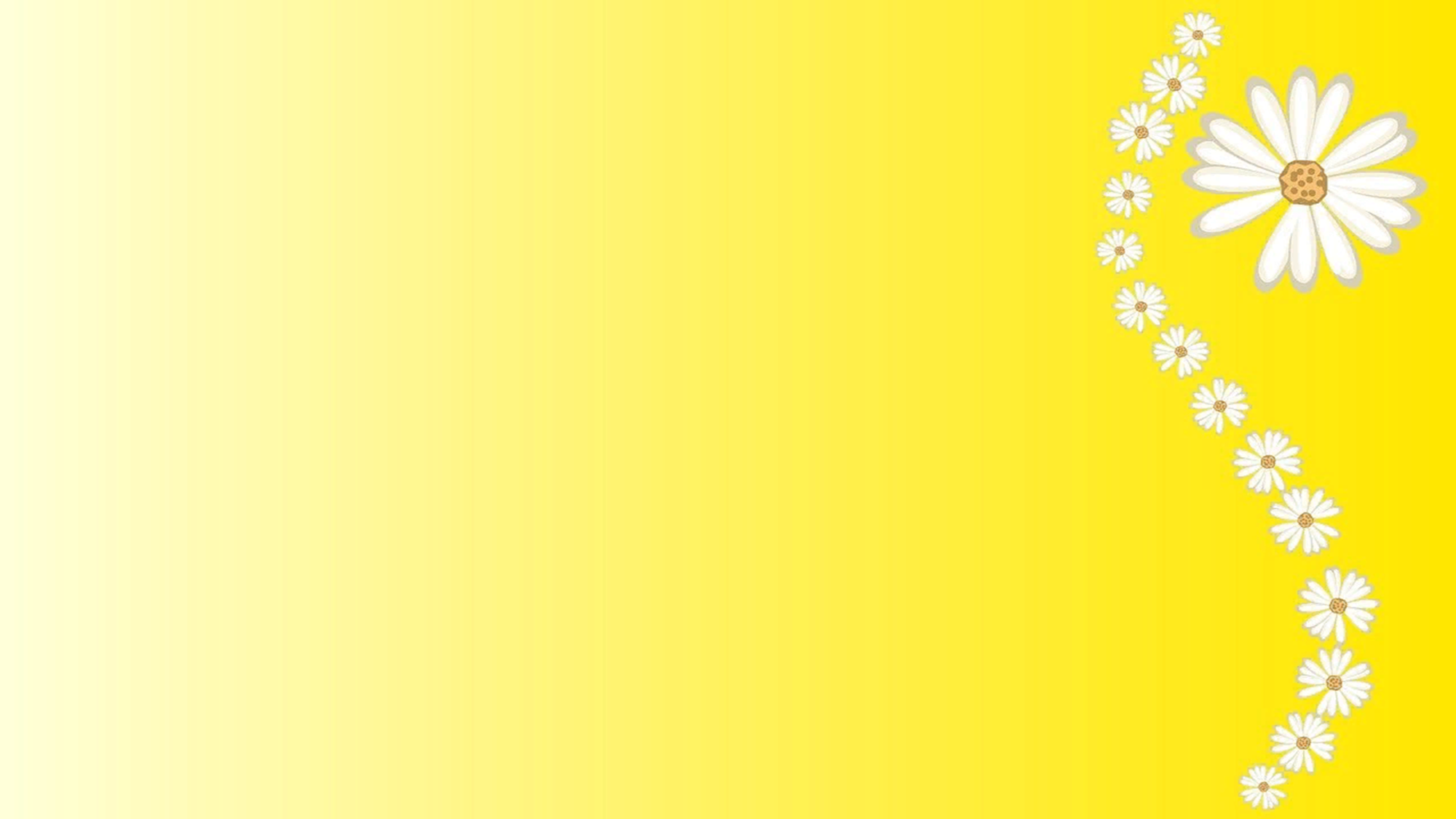 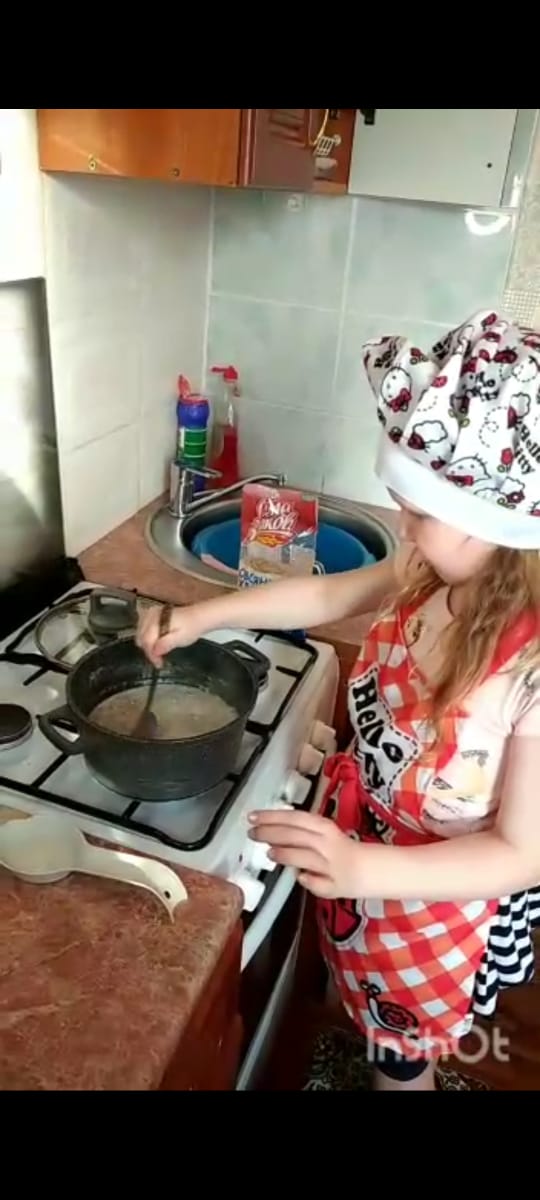 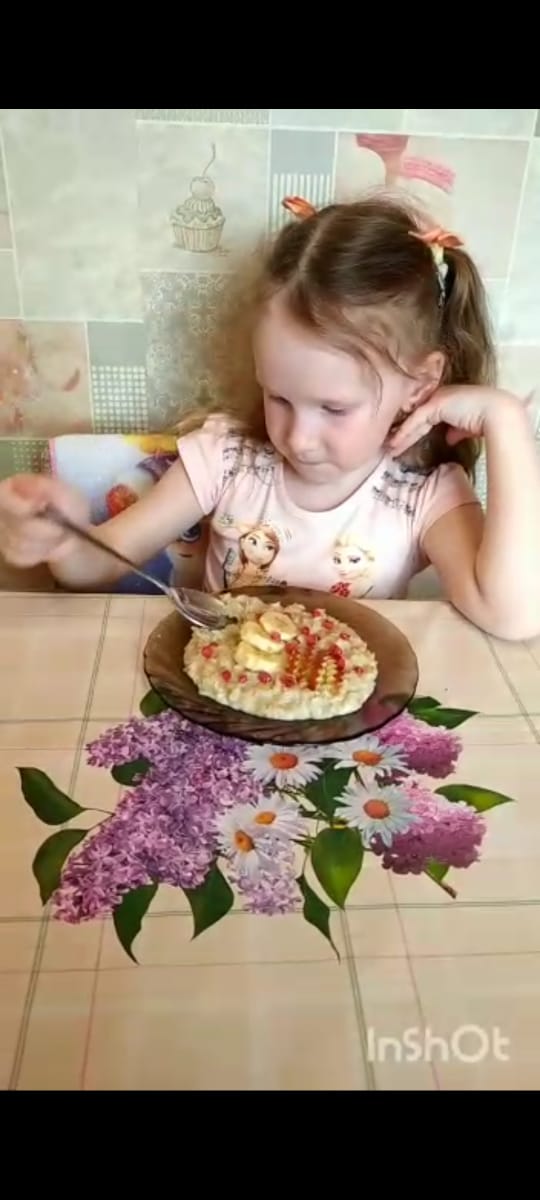 Эксперимент 
удался!!!!
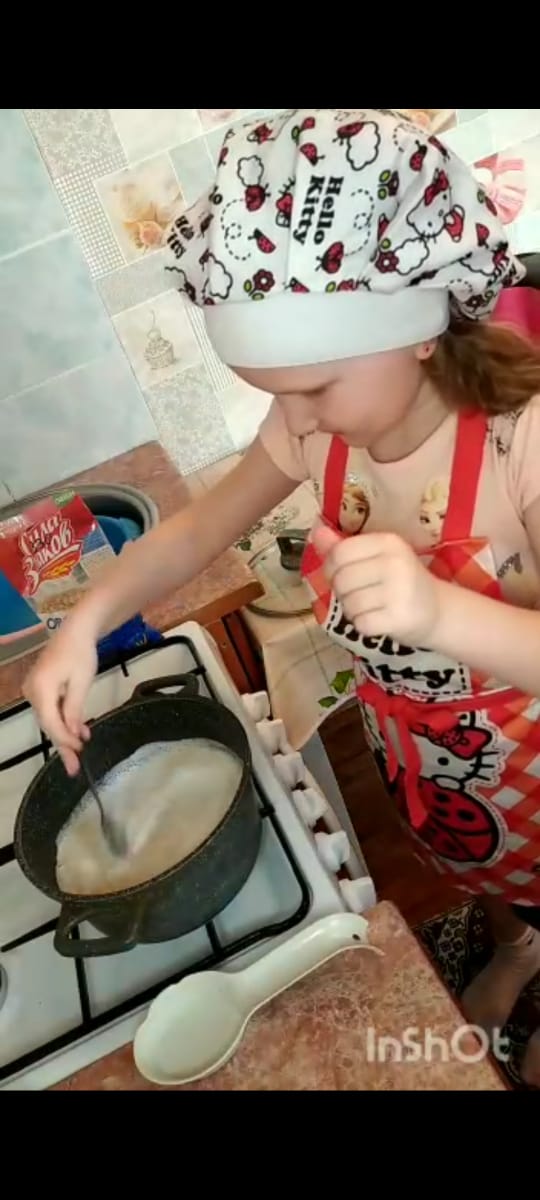 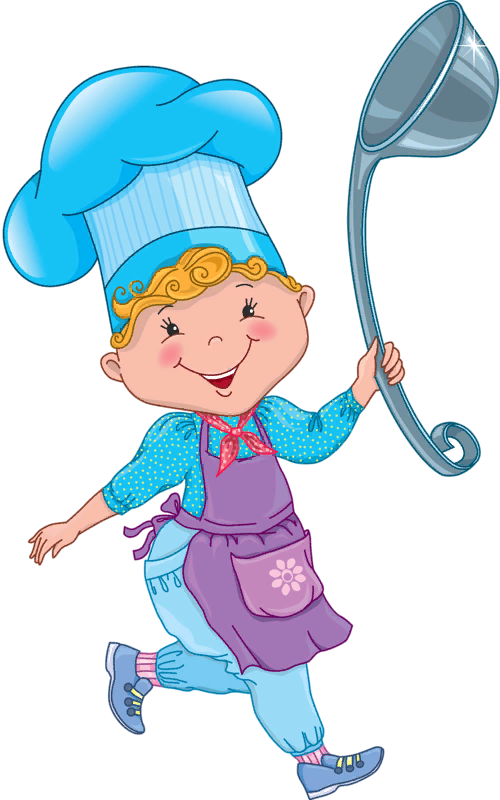 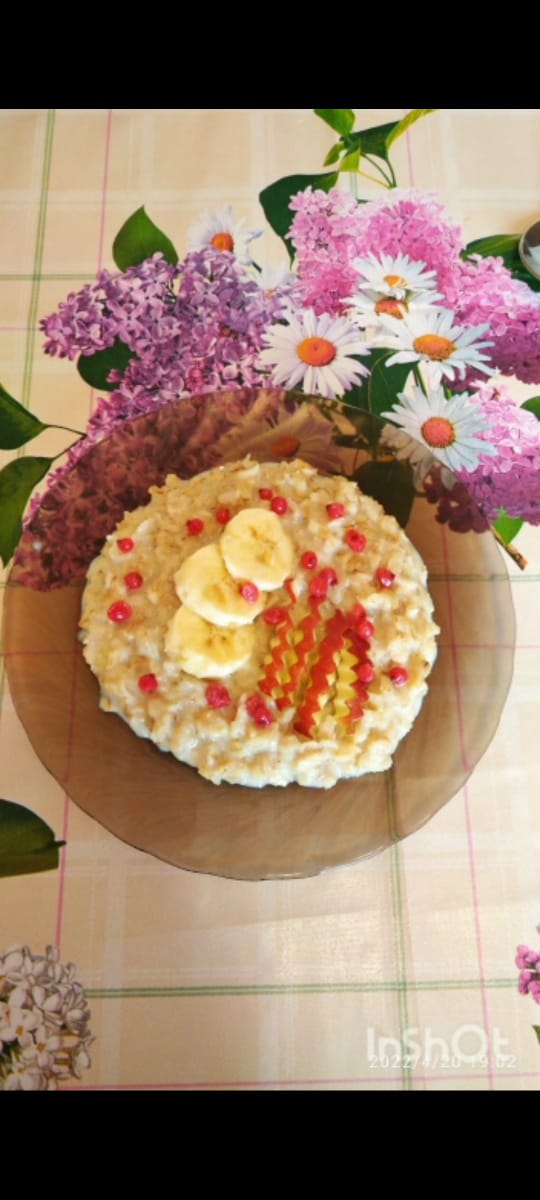 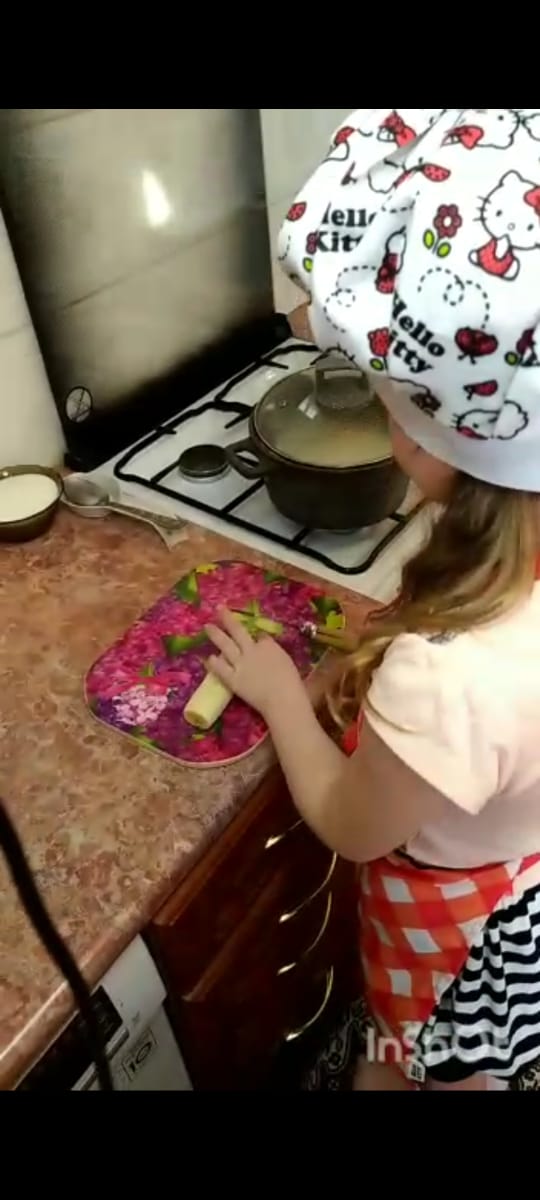 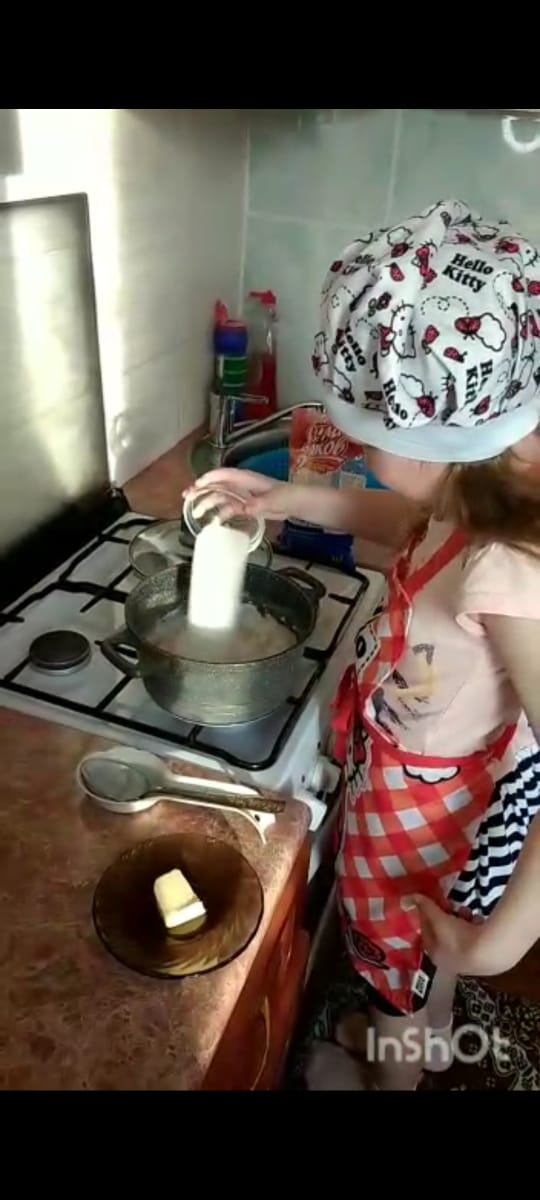 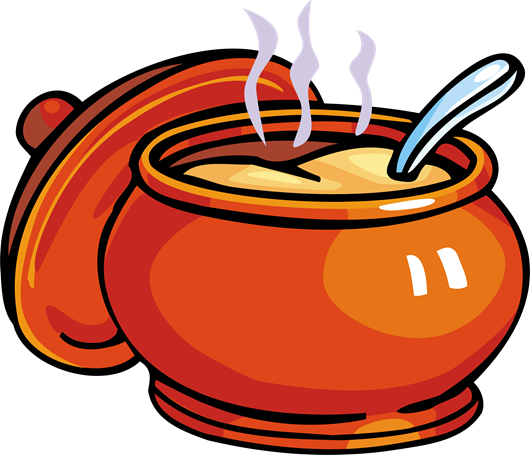 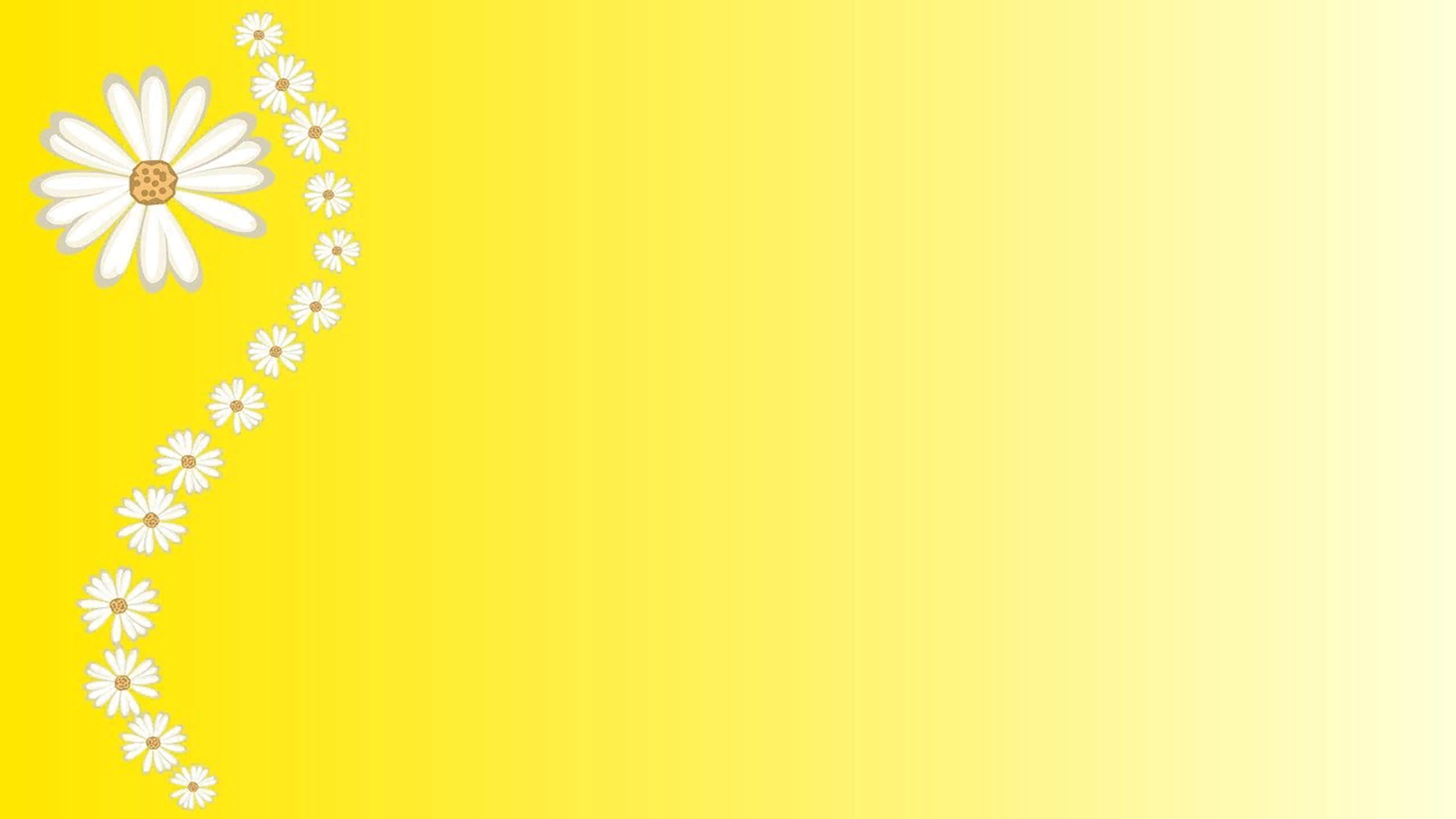 Заключение

Я много узнала интересного о каше,  как она появилась у нас на столе,  что она может быть  полезной, а ещё, как можно её сделать вкусной и у меня и у моих друзей появилось желание  употреблять её в пищу. 
В своей группе, мы решили оформить альбом рецептов и выставку 
«Каша - радость наша»
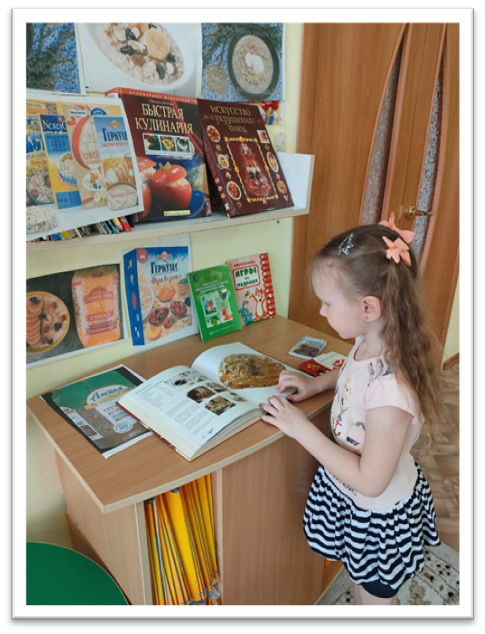 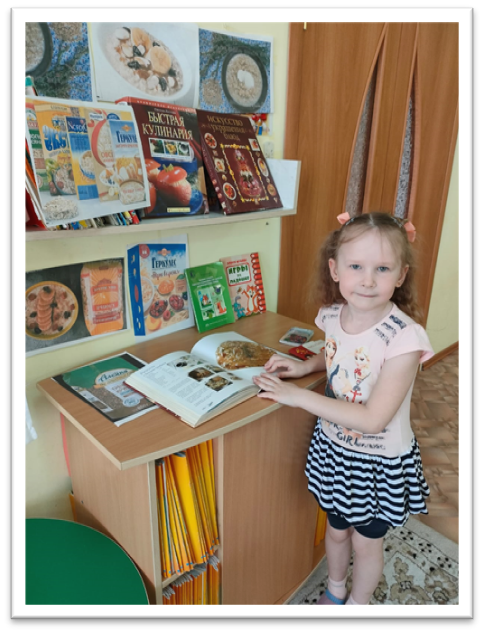 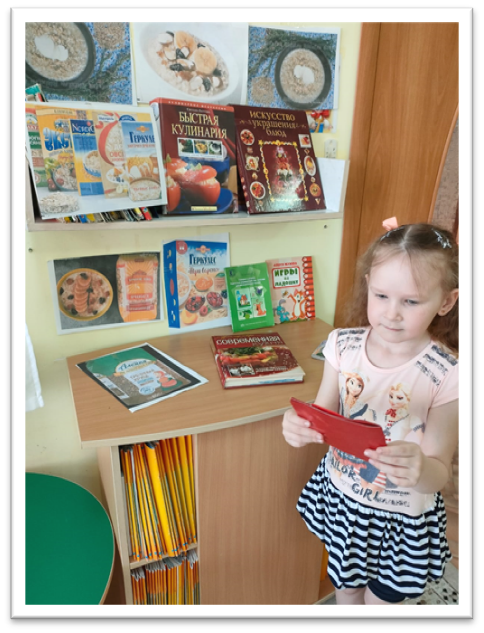